Ramanath VS, Thompson C
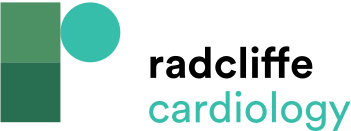 North American Total Occlusion Algorithm
Citation: Interventional Cardiology Review 2013;8(1):41–5
https://doi.org/10.15420/icr.2013.8.1.41
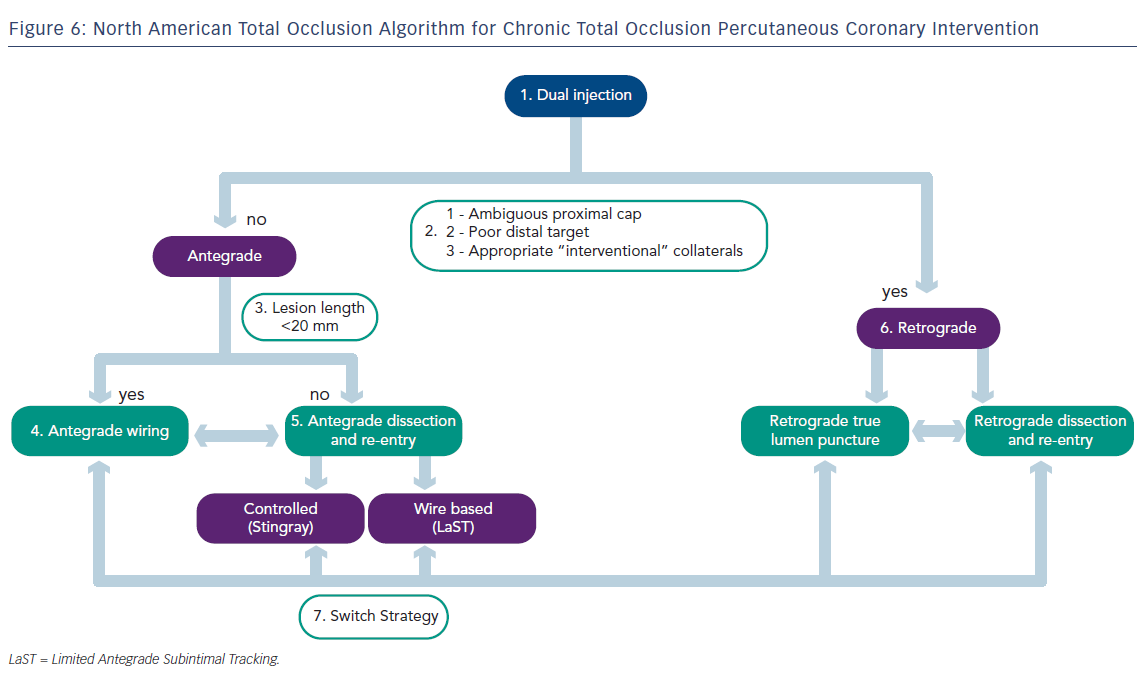